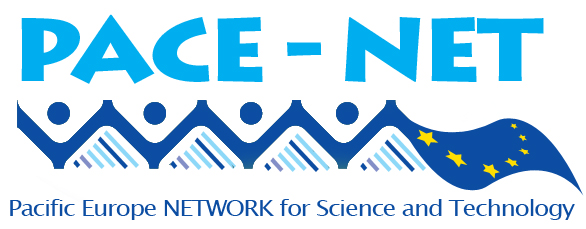 Pacific Europe NETWORK for Science and Technology
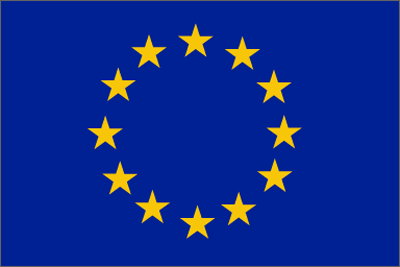 Seventh framework programme

CAPACITIES specific programme Activities of international cooperation

Grant Agreement for: Coordination Support Action
Grant Agreement no.: 244514
Information on Europe collaboration opportunities
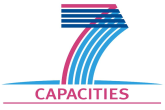 Rado FaleticMontroix Pty Ltd
Agenda
Yesterday was about the research needs, how to integrate with policy priorities, and success stories
Today is about the tools and opportunities
Morning
Research & funding opportunities
Rules & tools
Local support
Afternoon
Project examples
Discussion, recommendations & strategic plan
EU Framework Programmes
FP1 – 1984-1988, €3.7 billion
FP2 – 1987-1991, €5.4 billion
FP3 – 1990-1994, €6.6 billion
FP4 – 1994-1998, €13 billion
FP5 – 1998-2002, €15 billion
FP6 – 2002-2006, €18 billion
FP7 – 2007-2013, €51 billion
FP8 (Horizon 2020) – 2014-2020, €80 billion
Public research in Europe
[Speaker Notes: The Seventh Framework Programme (FP7) bundles all research-related EU initiatives together under a common roof playing a crucial role in reaching the European Union’s Lisbon Strategy to become the “most dynamic competitive knowledge-based economy in the world”. The ‘knowledge triangle’ — research, education and innovation — is a core factor in European efforts to meet the ambitious Lisbon goals.
The objectives of FP7 have been grouped into 4 categories: Cooperation, Ideas, People and Capacities. For each objective, a specific programme corresponds to the main areas of EU research policy. All specific programmes work together to promote and encourage the creation of European poles of (scientific) excellence in the European Knowledge Society.
FP7 is made up of 4 main blocks of activities forming 4 specific programmes plus a specific programme on nuclear research and for the Joint Research Centre (JRC):
Cooperation — Collaborative research (61% of the budget)
Ideas — European Research Council, frontier research actions (14%)
People — Human Potential, Marie Curie actions (9%)
Capacities — Research capacities (8%)
Euratom — Nuclear research and training (5%)
Joint Research Centre (3%)

All information on FP7:
FP7 portal: http://cordis.europa.eu/fp7
Call information: http://cordis.europa.eu/fp7calls]
EU strategy
Why participate
Mobility
Building collaborations
FP7 opportunity grid
13 March 2013
10
Remember…
Think about how you can use each opportunity to achieve your research and policy agendas
Write your questions on the moderation cards in your conference packs
These will be collected after each speaker
Your questions will be answered at the end of the session
“Try a thing you haven’t done three times. Once, to get over the fear of doing it. Twice, to learn how to do it. And a third time, to figure out whether you like it or not.”
Virgil Garnett Thomson